From Digitization to Servitization (using cloud computing)
Associate Professor Charalampos Z. Patrikakis, Dr. Ing
University of West Attica
Project  STORM  has  received  funding  from  the  European Union’s Horizon 2020 research and innovation Programme under grant agreement no. 700191
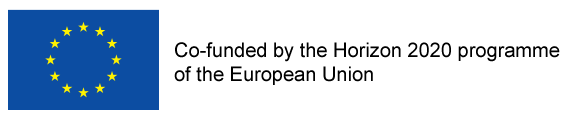 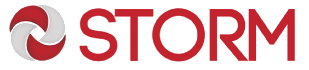 In the Programmable World, All Our Objects Will Act as One
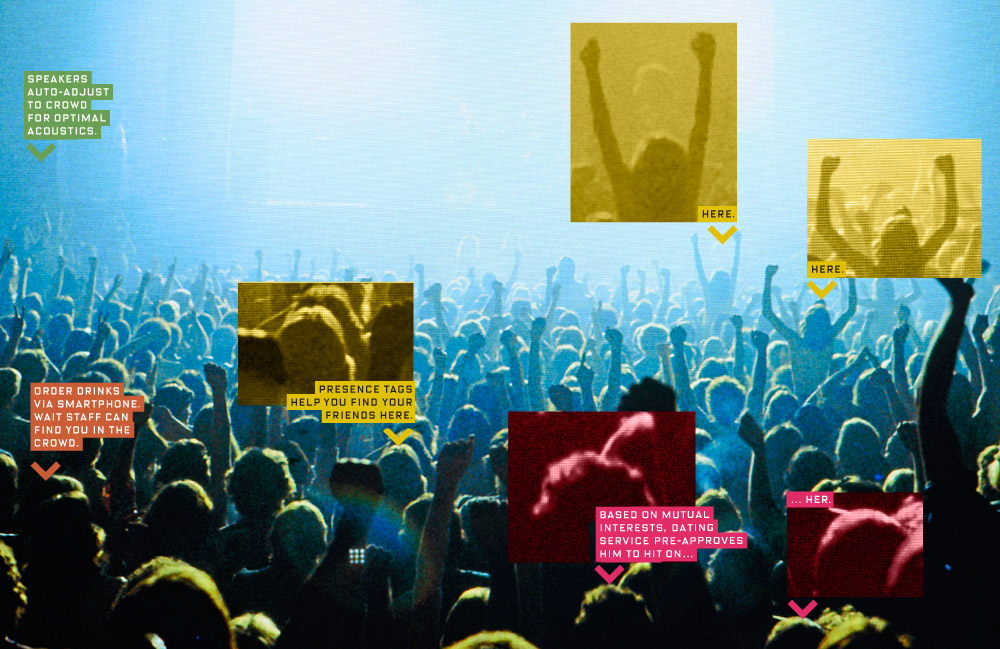 Wired - BILL WASIK 05.14.13. available at: https://www.wired.com/2013/05/internet-of-things-2/
Top 10 strategic technology trends for 2018
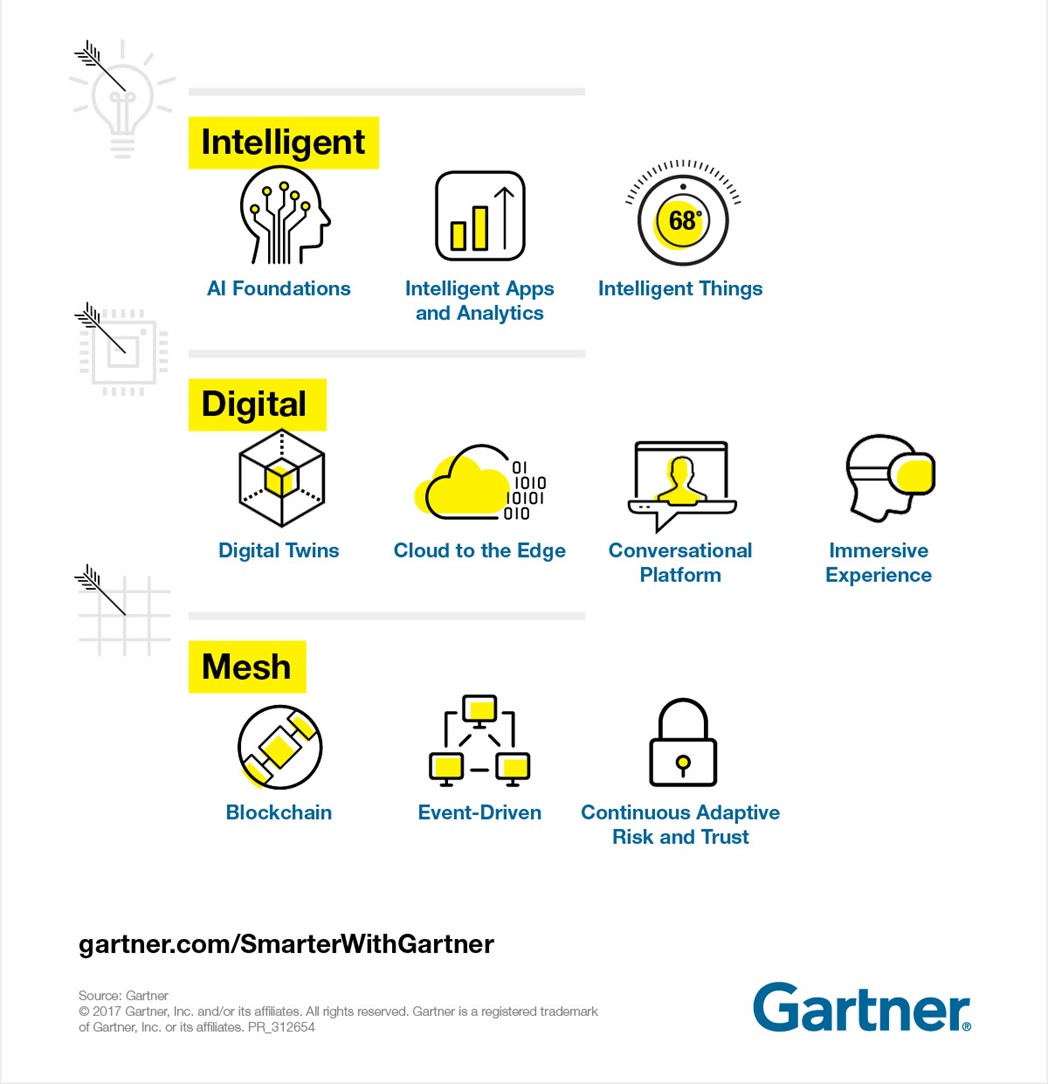 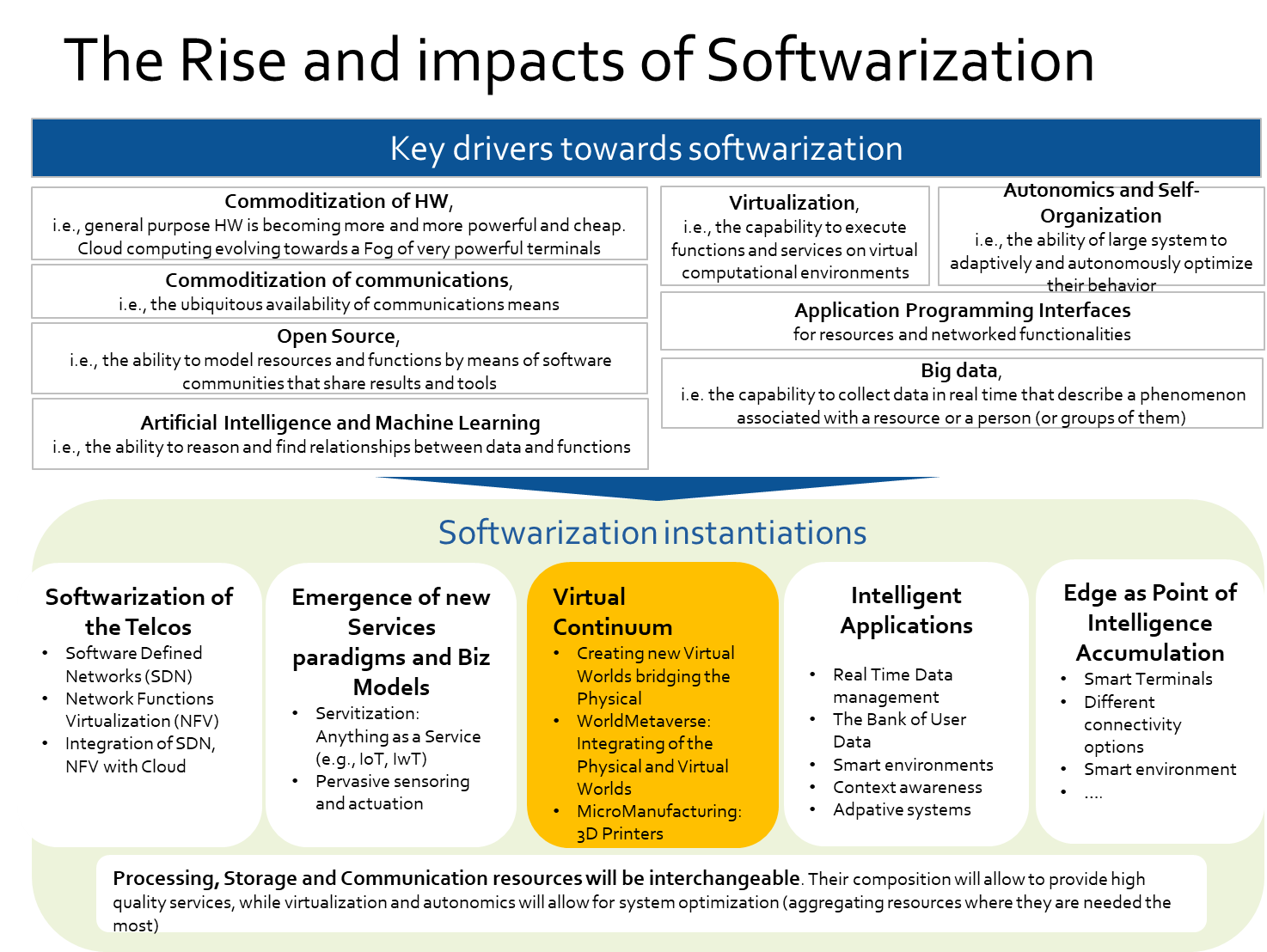 Properties of the Programmable World
The programmable World needs to appear as homogeneous programmable platform with some specific functional and non functional properties:
Open
Programmable (API based)
Self configuring 
Secure
Accountable 
Manageable
Reliable 
Always available
Usable
Democratic
Inclusive
Supporting several stakeholders 
Enabling different business models
The Digital Twin
The Digital Twin is more than an digital representation  of physical assets. It includes also:
processes 
systems which can be used for various purposes
APIs
Therefore it is the cyber equivalent of its physical twin
Areas already used:
			#1. Space Exploration
			#2. Oil Fields
			#3. Wind Farms
			#4. Gas Turbines
			#5. Smart Cities
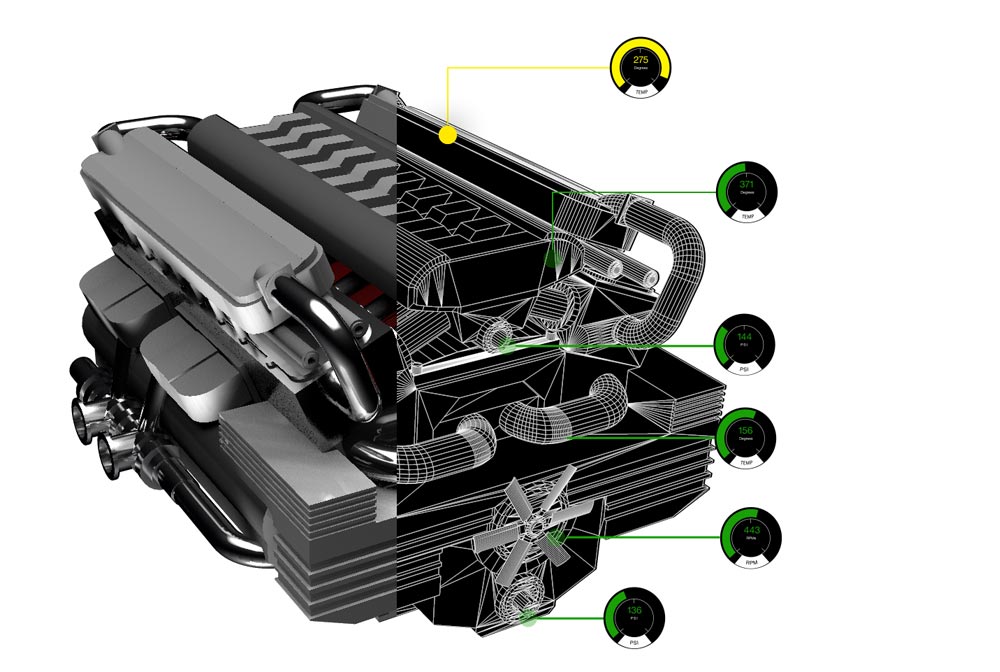 Cloud and the Digital Twin
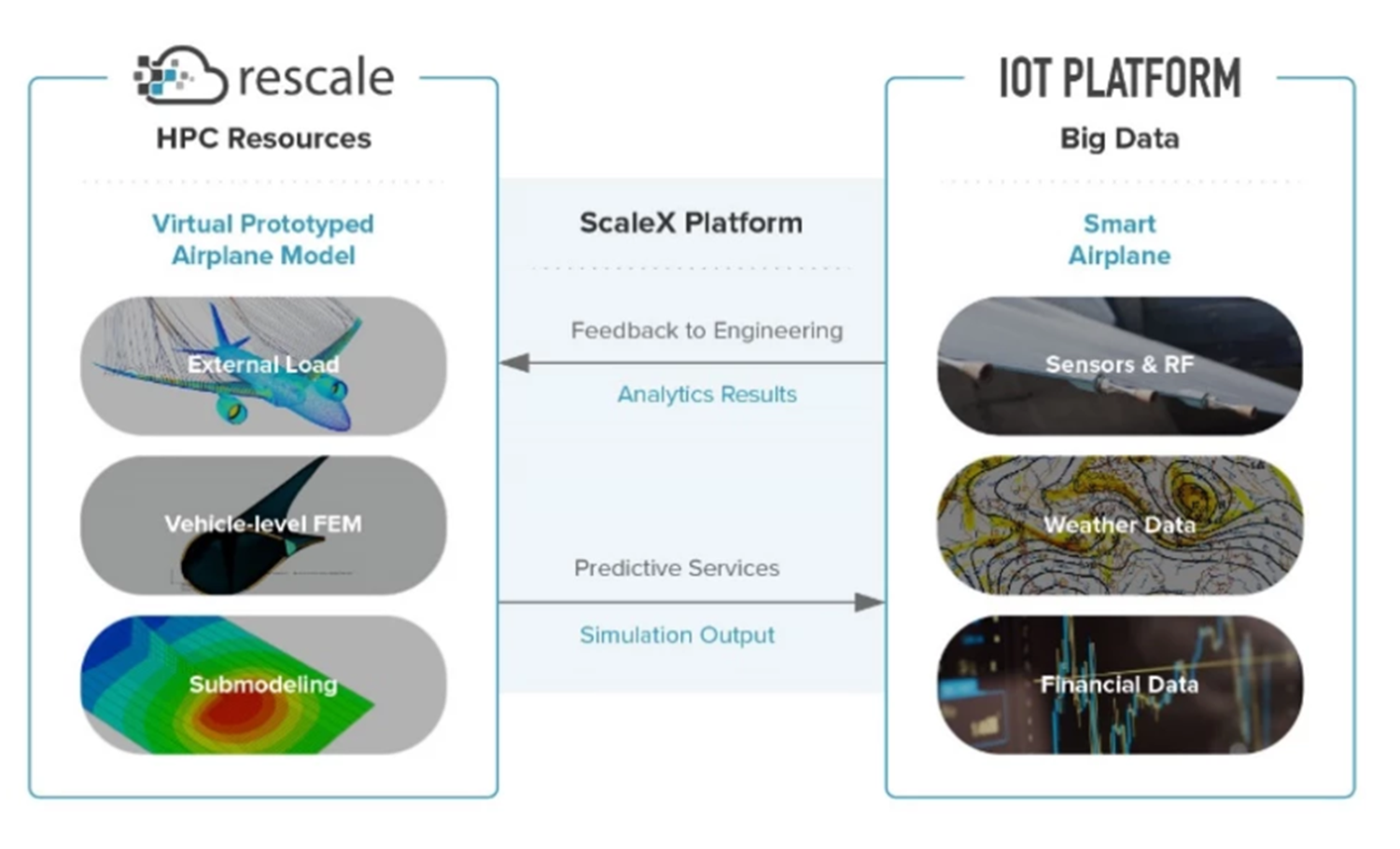 Building the Entanglement
The physical resource has sensing and communication capabilities and a few states
Each data generated by the ICT resource is sent to the Digital Twin
Querying the Digital Twin is exactly the same as querying the physical object
Data are Status + Sensing Data
Sensor data
Digital Twin
CyberphysicalObject
Strong entanglementThe status of the two objects is exactly the same
Cyberphysical Object is an instrumented physical Object (it has al least sensors and processing capabilities)
The physical resource is not equipped and has no communication means
i.e. a pointer to a description
The Digital Twin describes the main static properties of the Physical Object
PhysicalObject
Digital Twin
Address or tag info
Weak entanglement
The status of the two objects may be disjointed
SPIME (SPace – tIME)
A SPIME is, by definition, the protagonist of a documented process. It is an historical entity with an accessible, precise trajectory through space and time. (Bruce Sterling, 2005). 
Data representing an object could then be a set of triplets :
location,
time,
value 
One step down the path of evolution towards servitization
9
From incident to knowledge
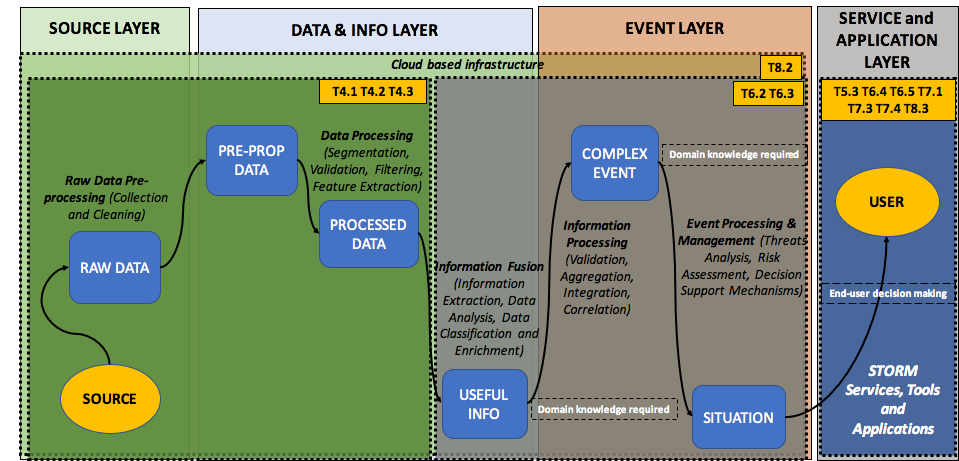 Using the cloud: The                     project case
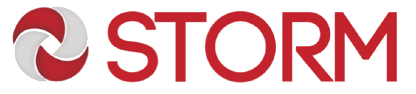 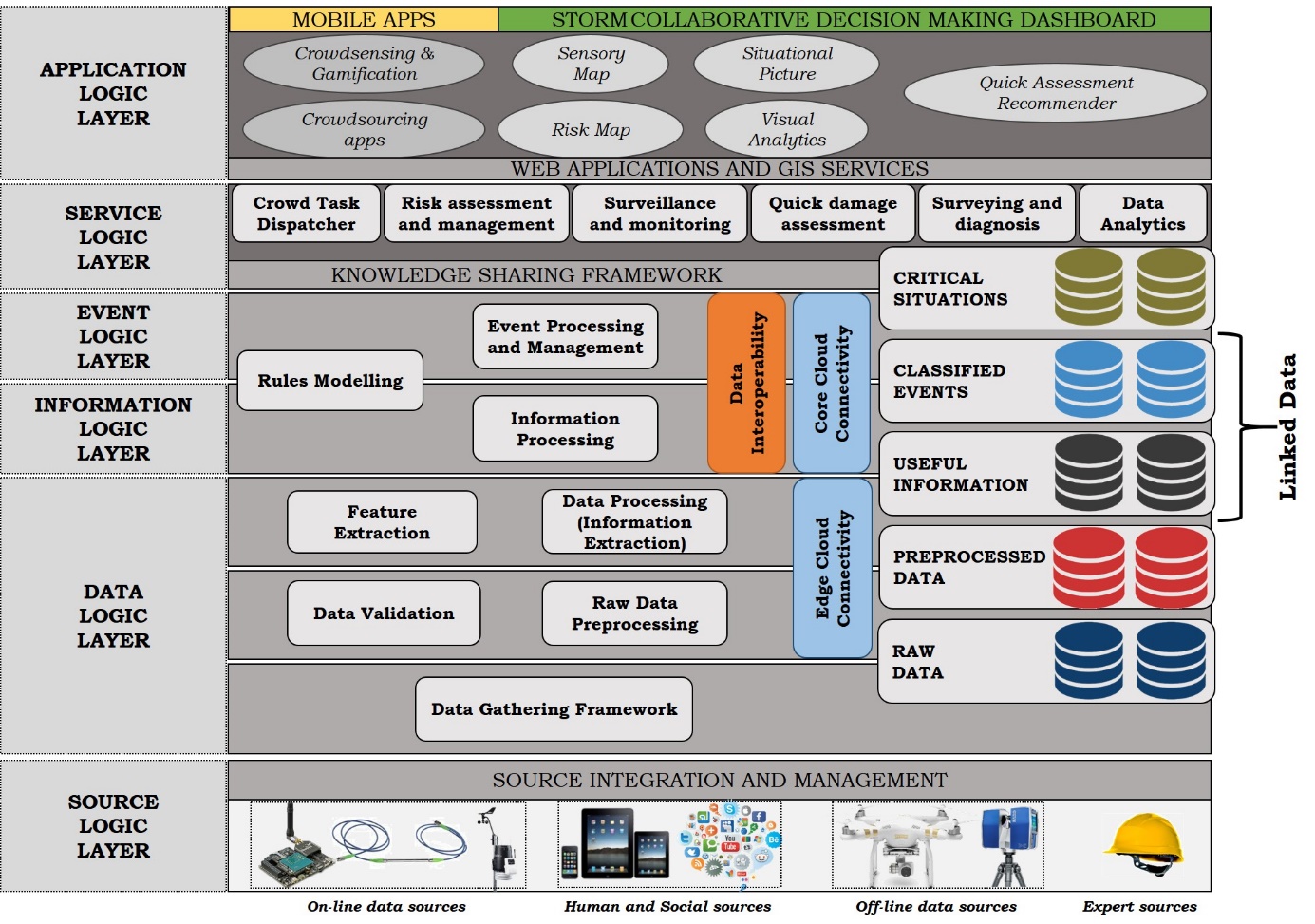 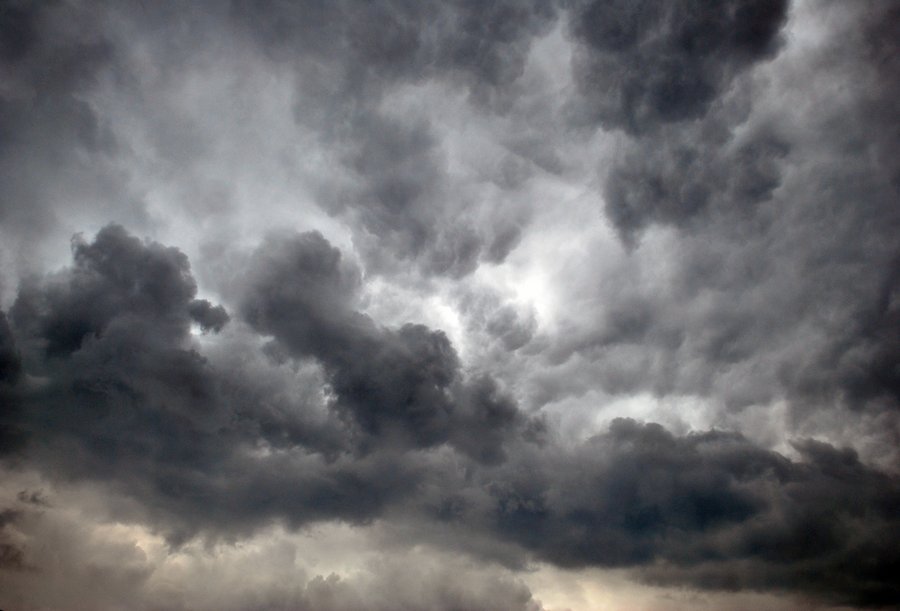 Clouds
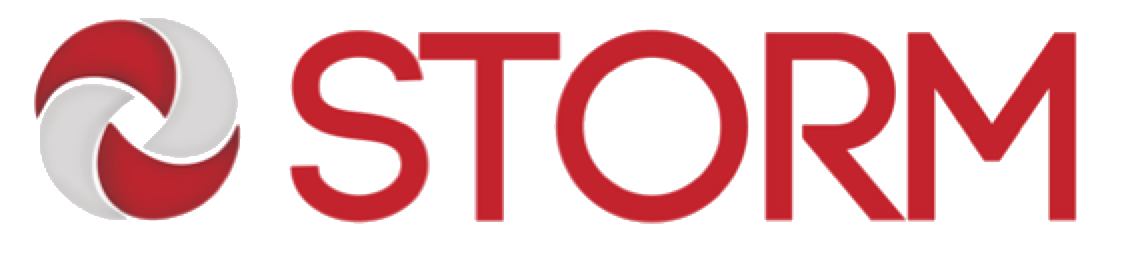 Creating the perfect
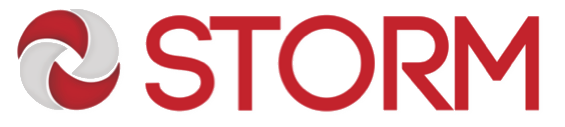 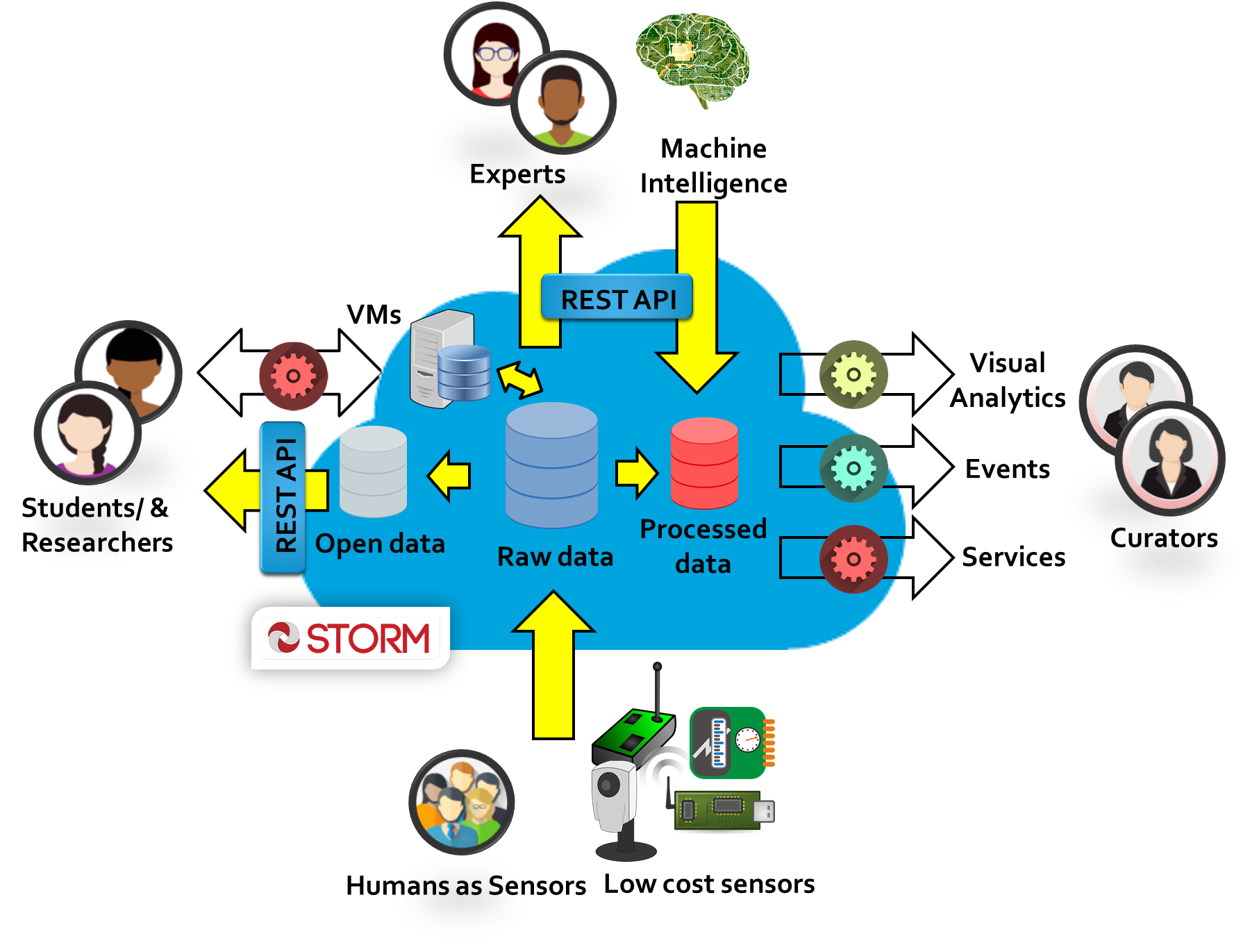 After the
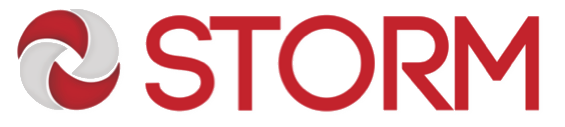 The IEEE IoT Initiative and the Cultural Heritage
The IEEE IoT Initiative is launching a Vertical Working group for the application of IoT Technologies to the preservation and exploitation of the cultural heritage 
This group needs to be highly multidisciplinary putting together IoT Technologists, Preservation experts, Artists, Designers and all the possible “users” of the technologies
There is a need to explore new application possibilities for IoT in this field  
If interested please drop an e-mail to roberto.minerva@gmail.com or bpatr@puas.gr
Acknowledgment
Many thanks to Roberto Minerva for allowing parts of his presentation on “Virtual Continuum as an enabler for Servitization” to be used.
Project  STORM  has  received  funding  from  the  European Union’s Horizon 2020 research and innovation Programme under grant agreement no. 700191.